Asymptotic Analysis
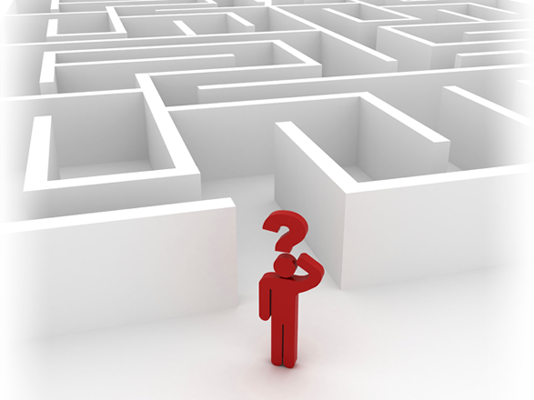 Big-Oh: Definition
Design and Analysis of Algorithms I
Big-Oh: English Definition
Big-Oh: Formal Definition